Het Veer
De Pont van ‘s-Gravendeel naar Wieldrecht.
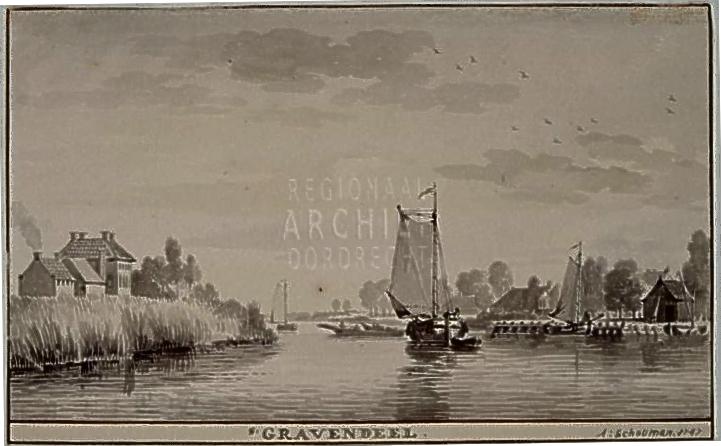 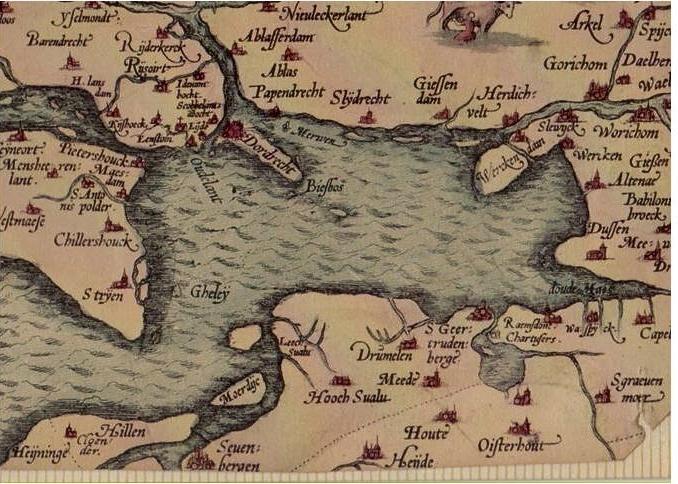 Het veer van 1653 – 1977
In 1653 werd de Rouwendam (‘s-Gravendeelsedijk) aangelegd met een tweeledig doel:1.“Het veer van ‘s-Gravendeel op den Rouwerdam over en de weder over” Route Dordrecht via ‘s-Gravendeel en Strijensas naar Moerdijk naar Breda.2. Het versmallen van de stroombedding van de Kil waardoor dichtslibbing van de Kil als vaarweg kon worden voorkomen.
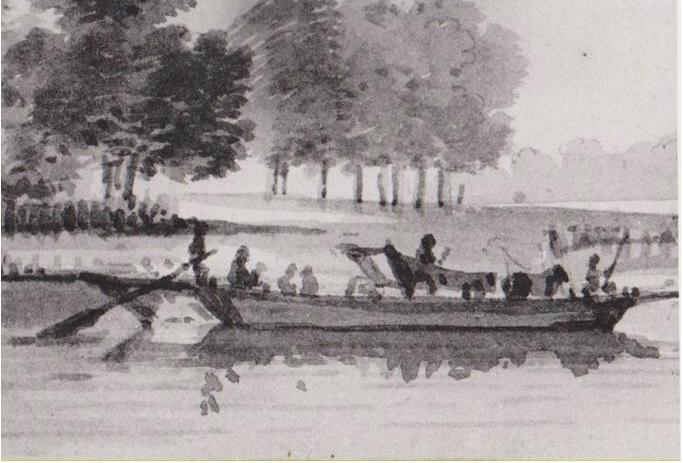 Het veer van ‘s-Gravendeel in 1700
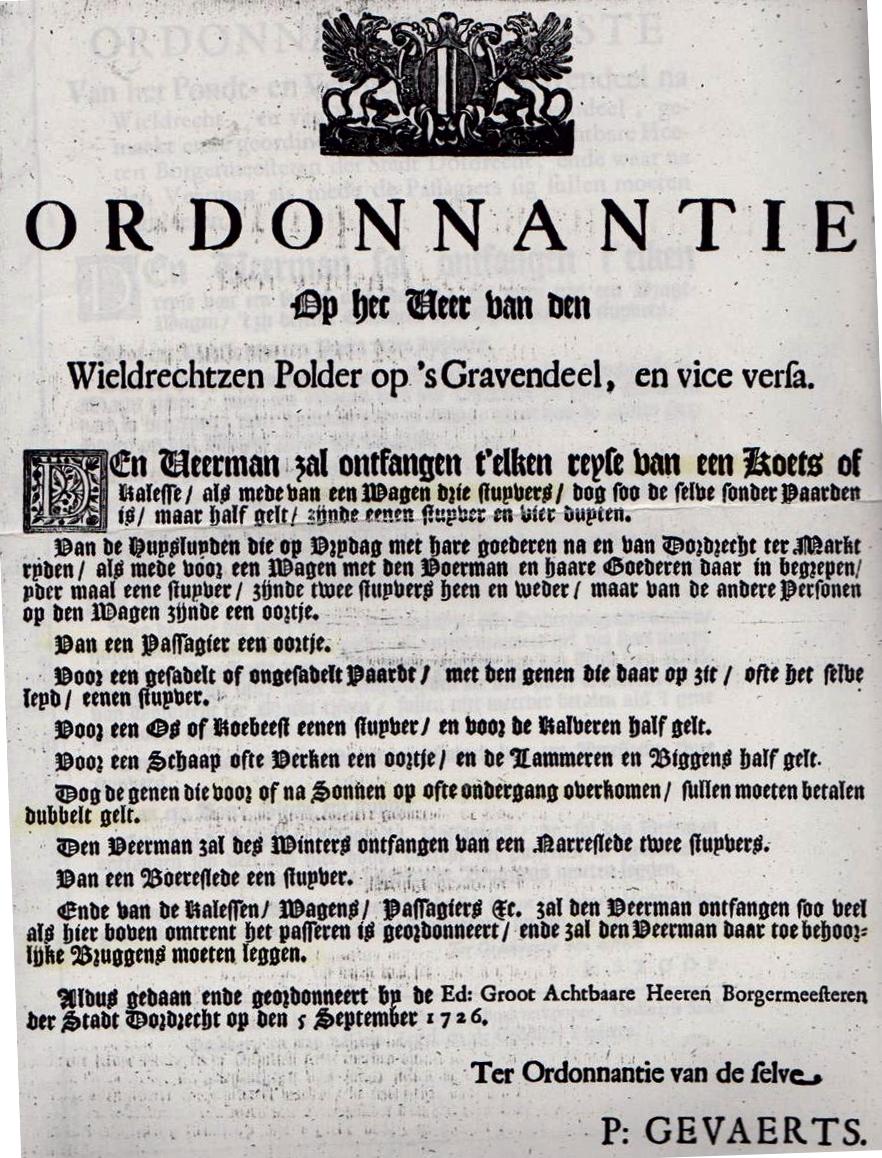 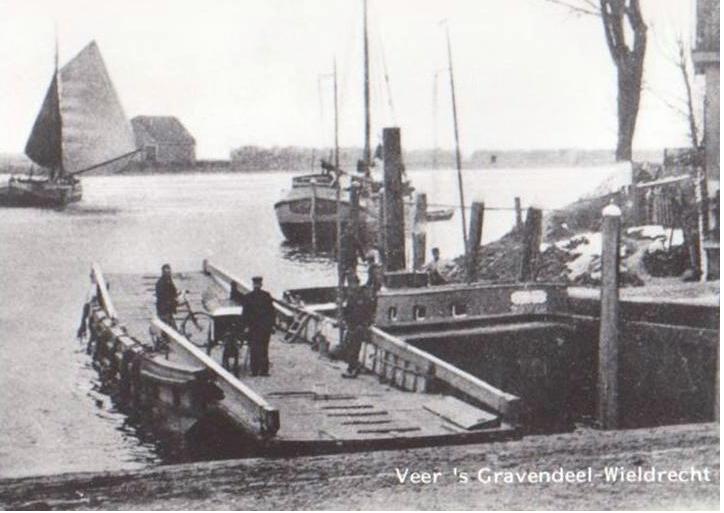 1749
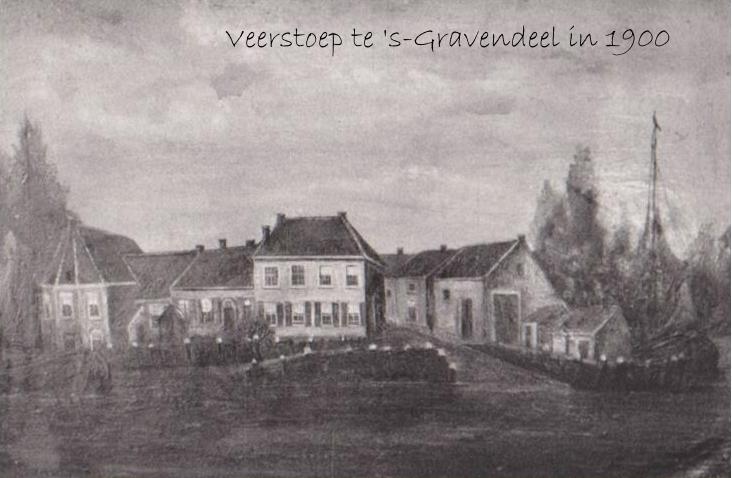 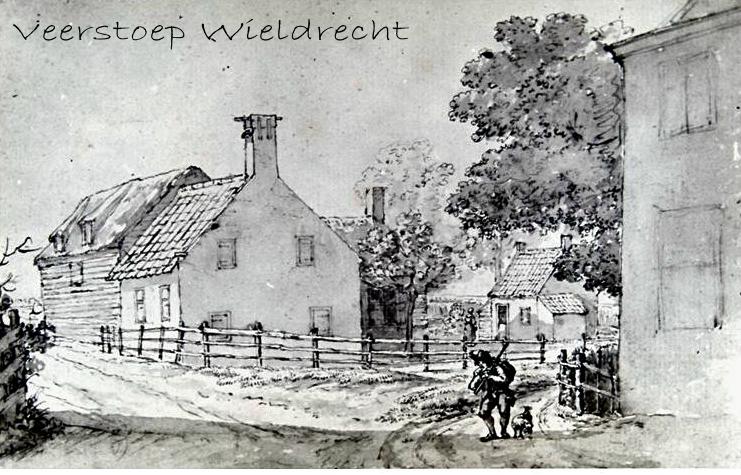 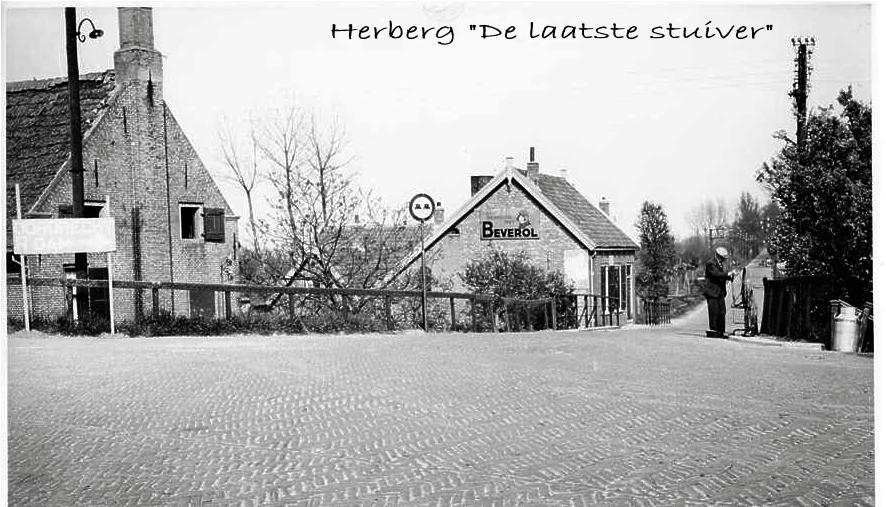 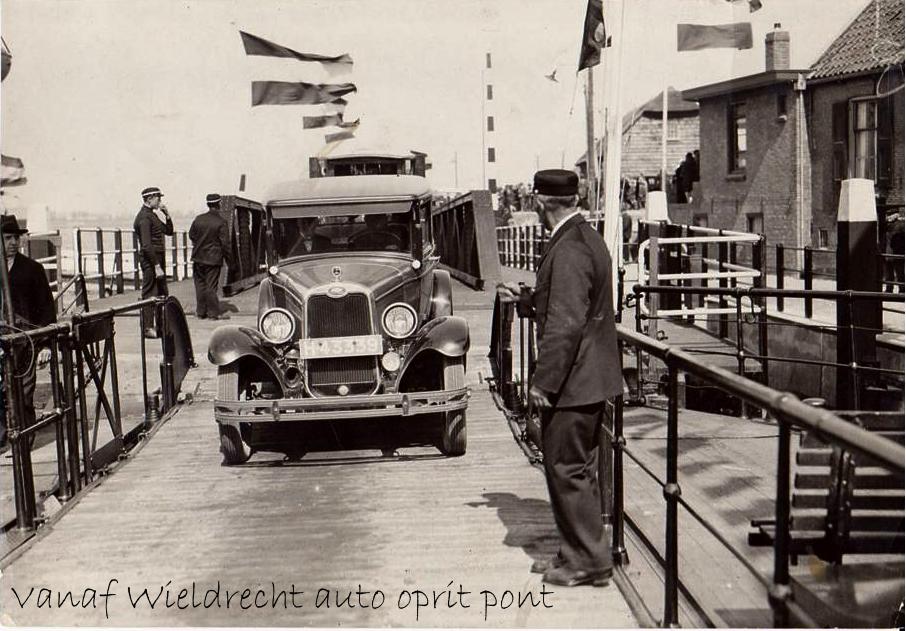 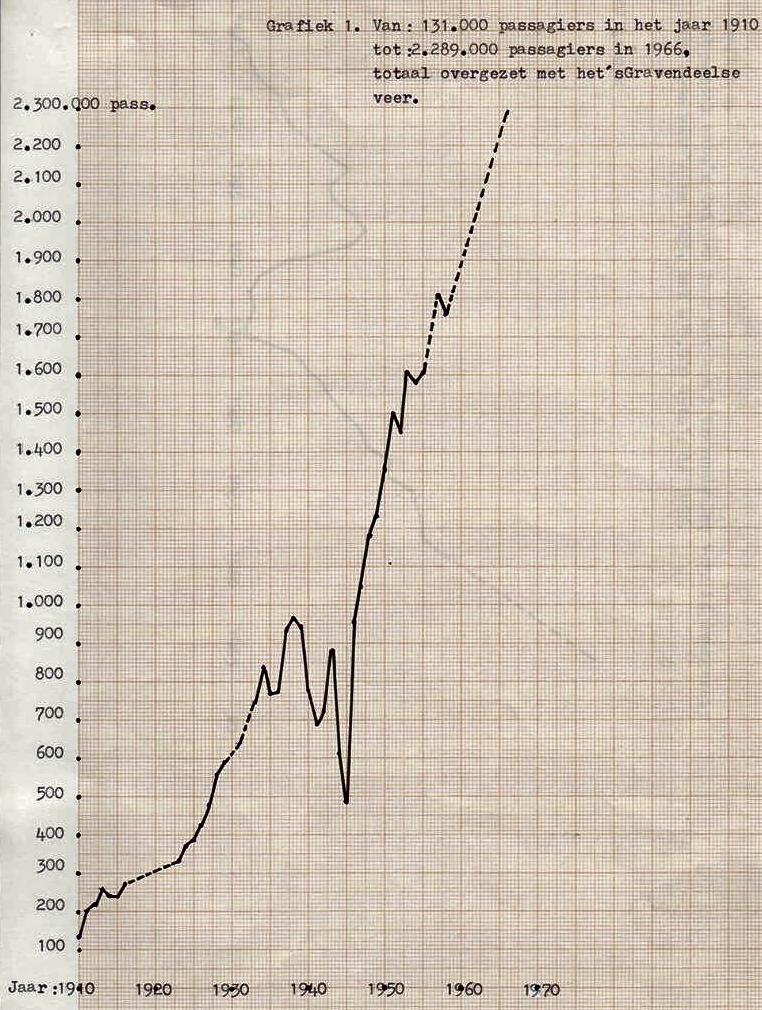 Stijgend aantal passagiers
Totaal aantal vervoerde personen.In 1910 131.000

In 1966 2.289.000
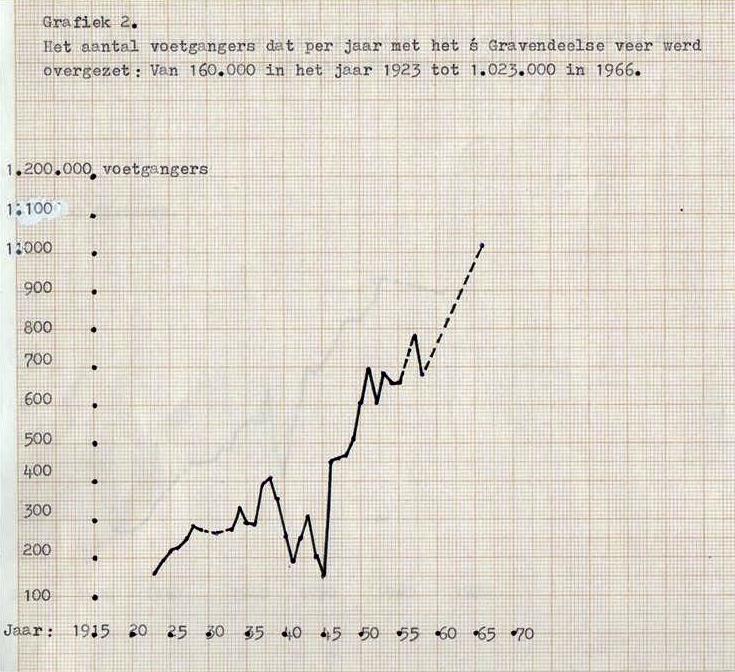 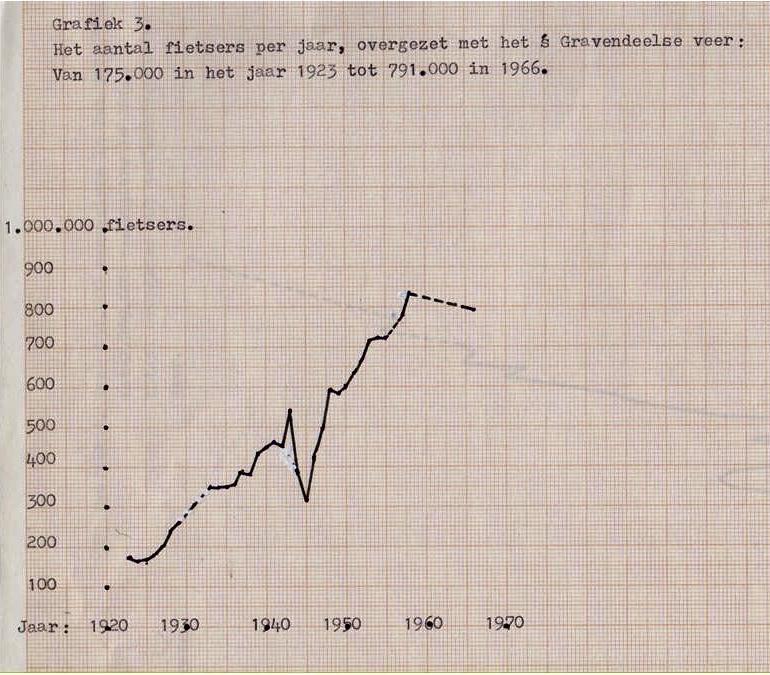 Aantallen vervoerde fietsers
In 1923   175.000

In 1938   382.000

In 1948   579.000

In 1955   718.000

In 1966   791.000
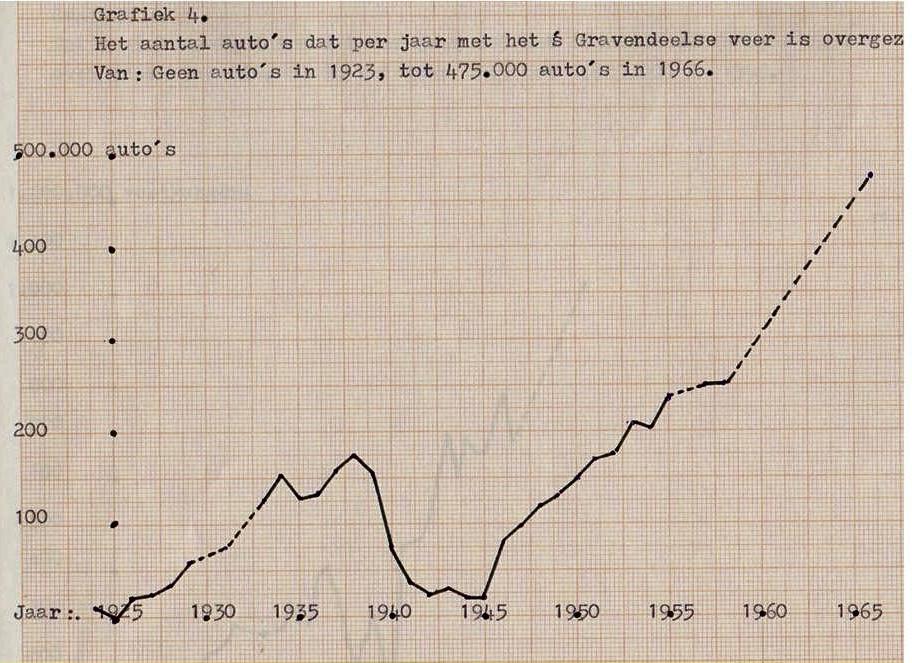 Stijgend aantal auto’s
In  1923    geen
In  1938    173.000

In  1957    250.000

In  1966    475.000
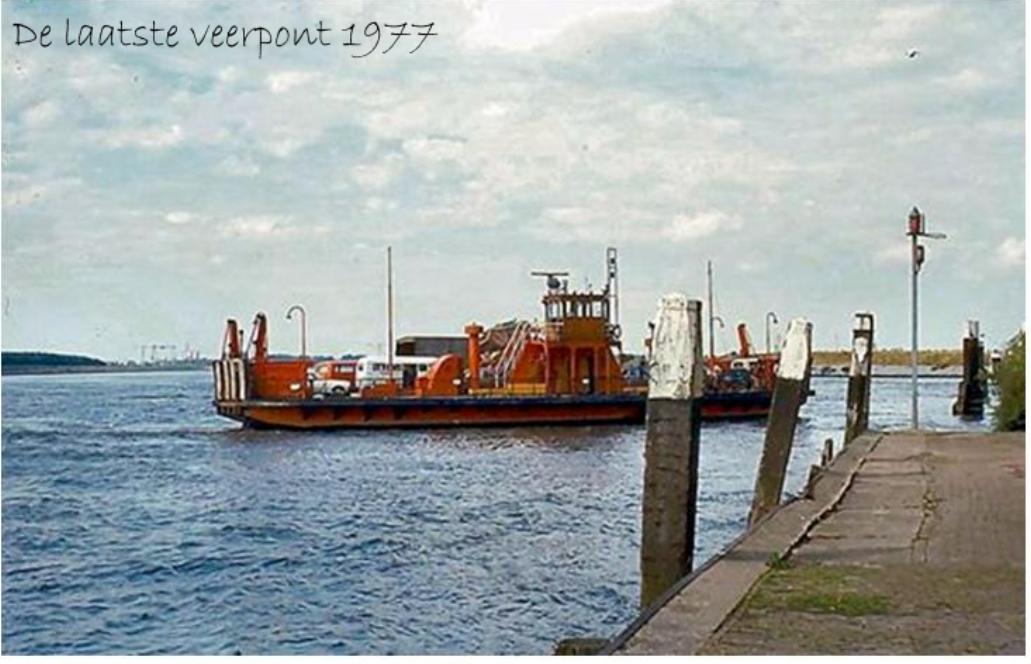 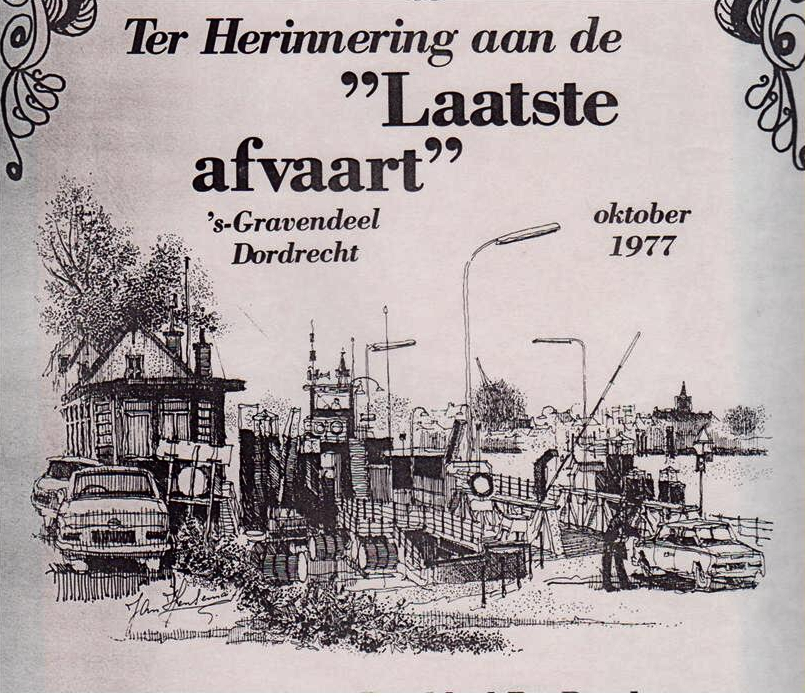